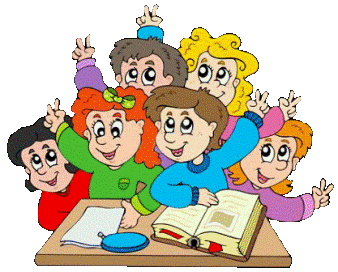 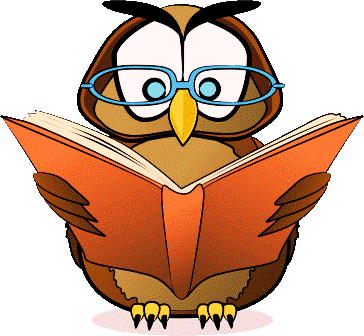 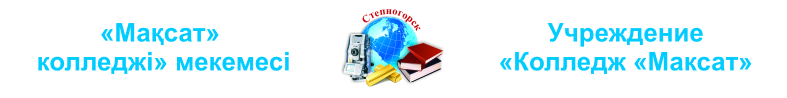 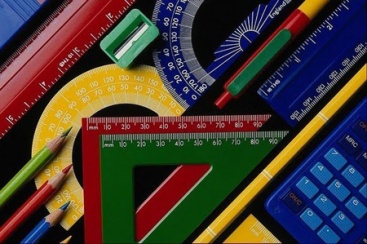 Учреждение «Колледж «Максат»
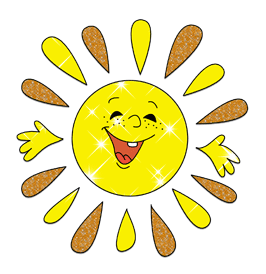 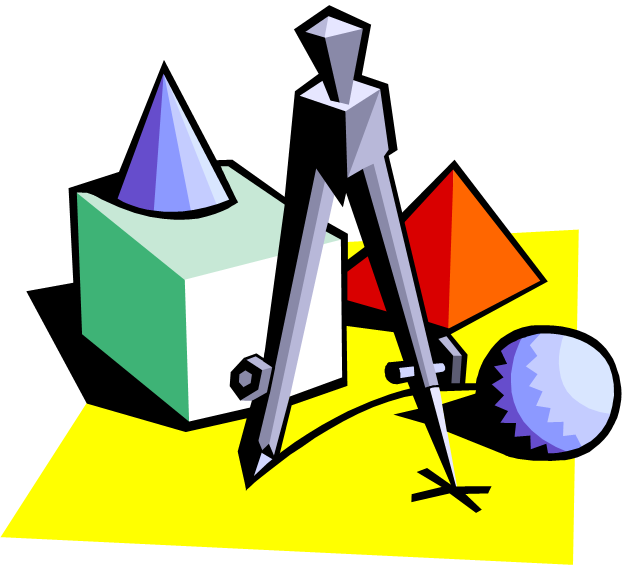 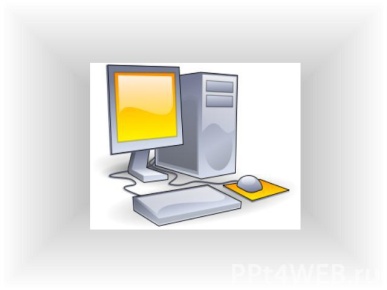 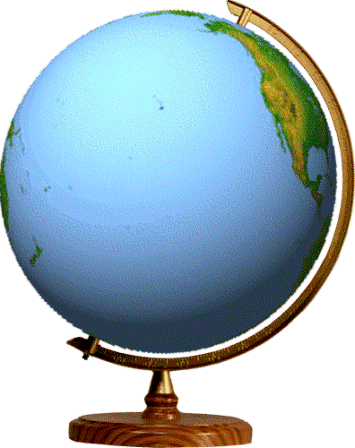 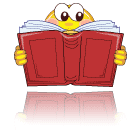 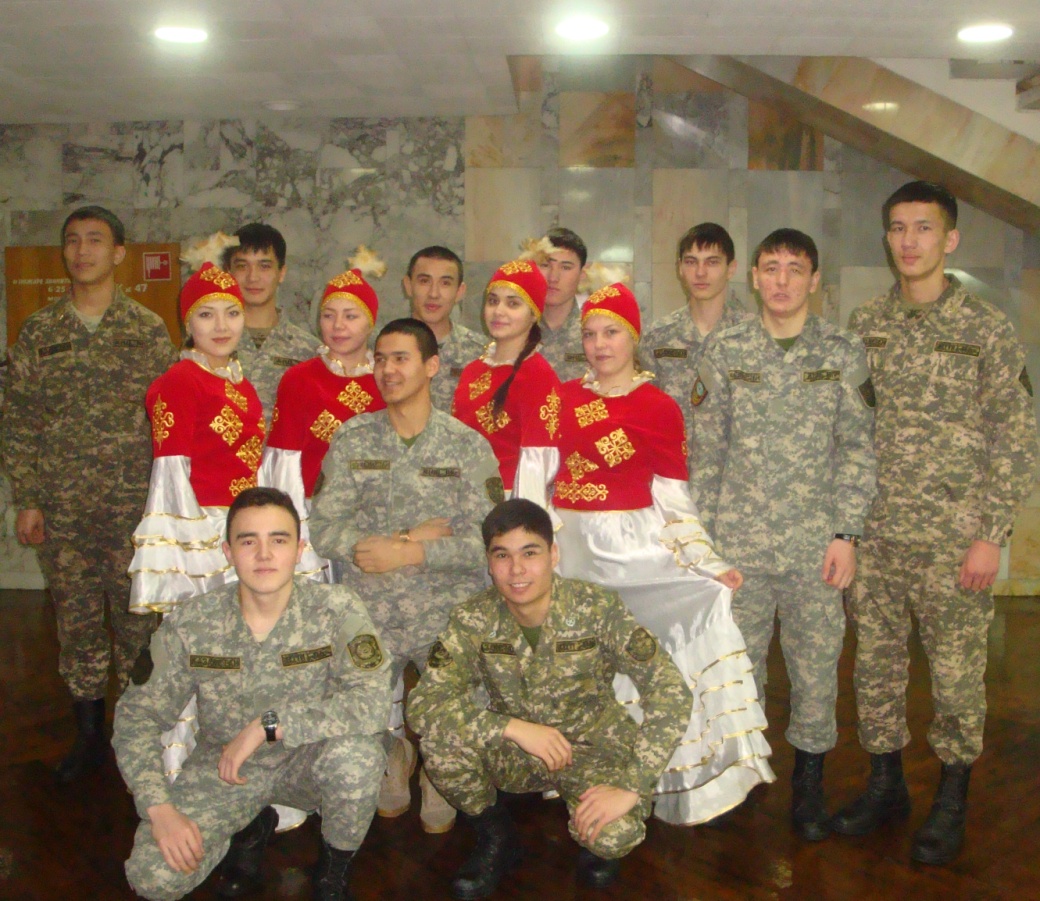 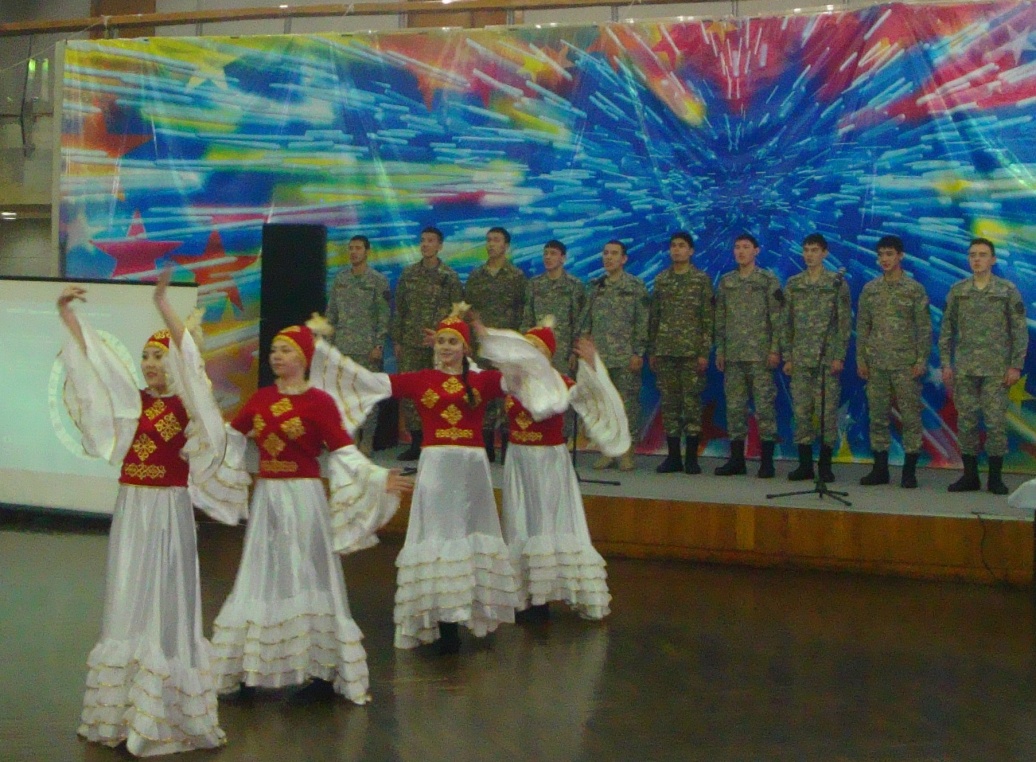 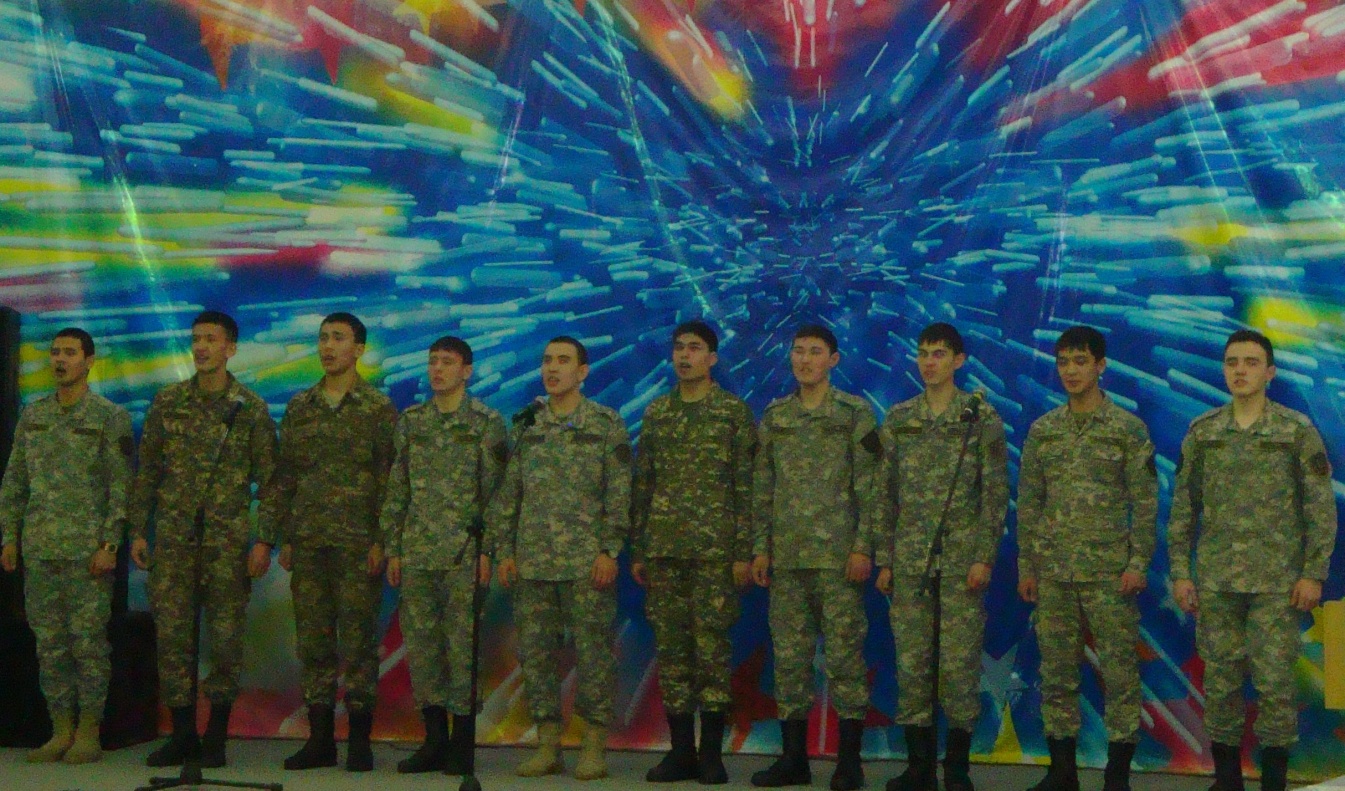 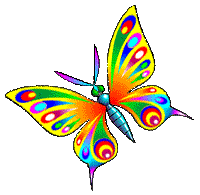 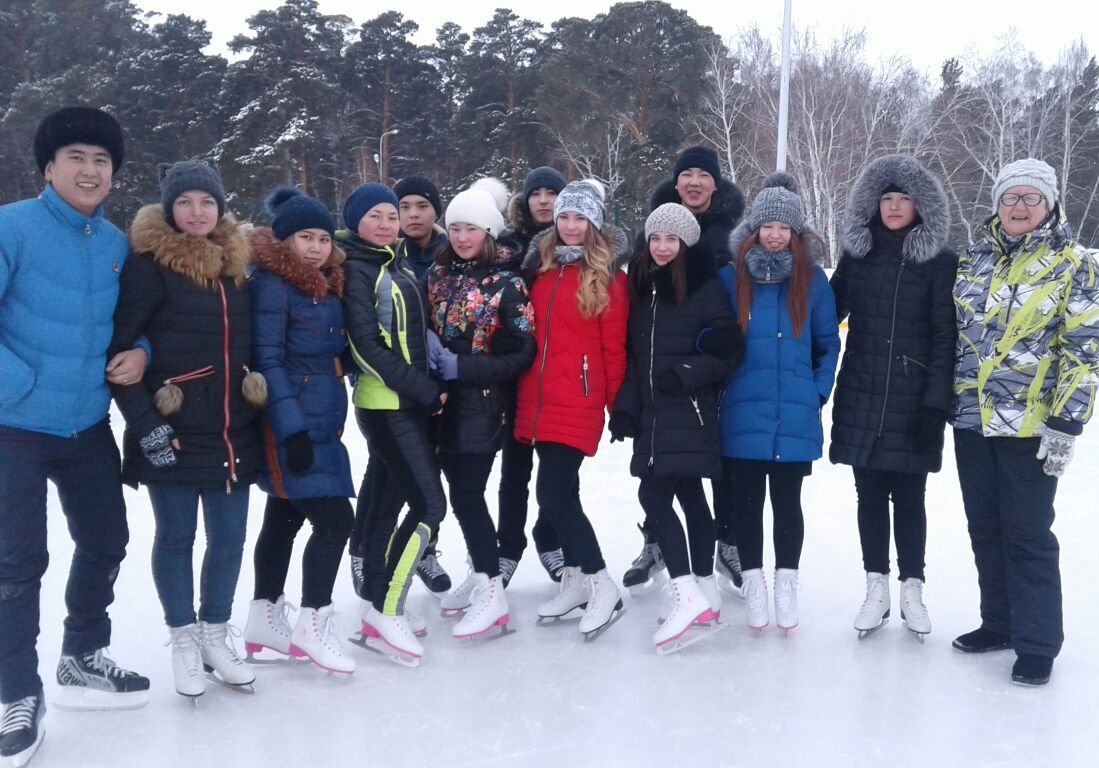 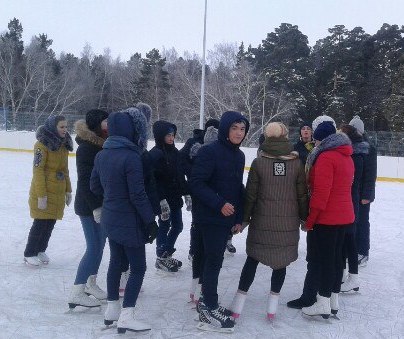 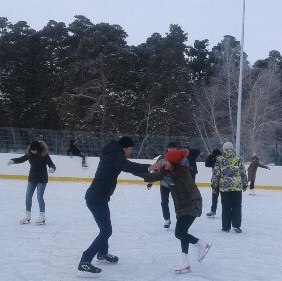 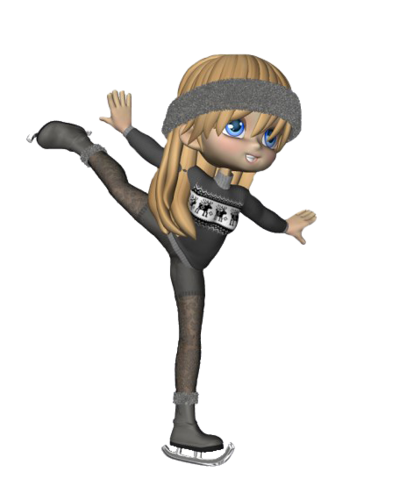 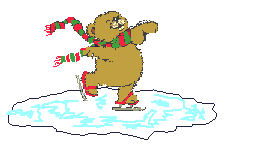 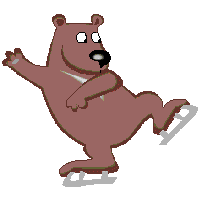 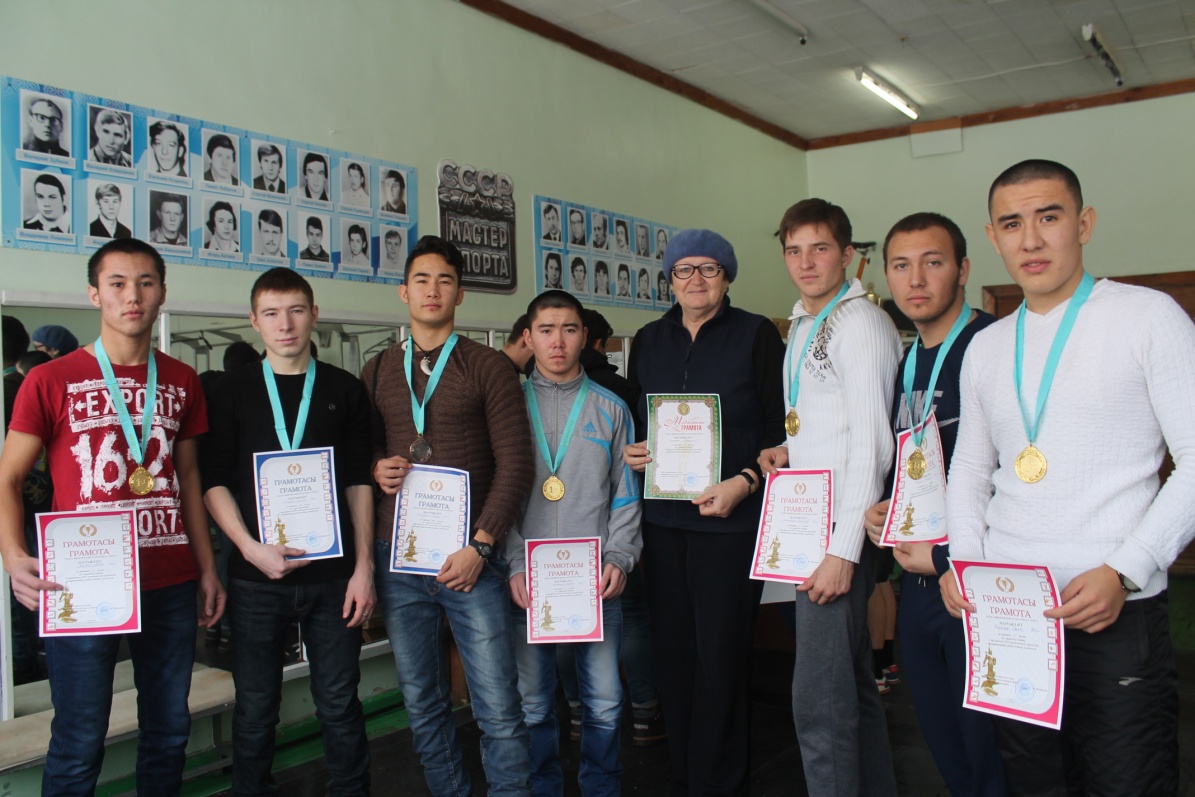 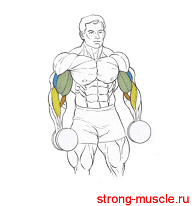 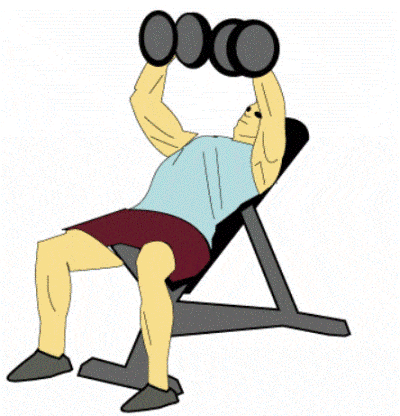 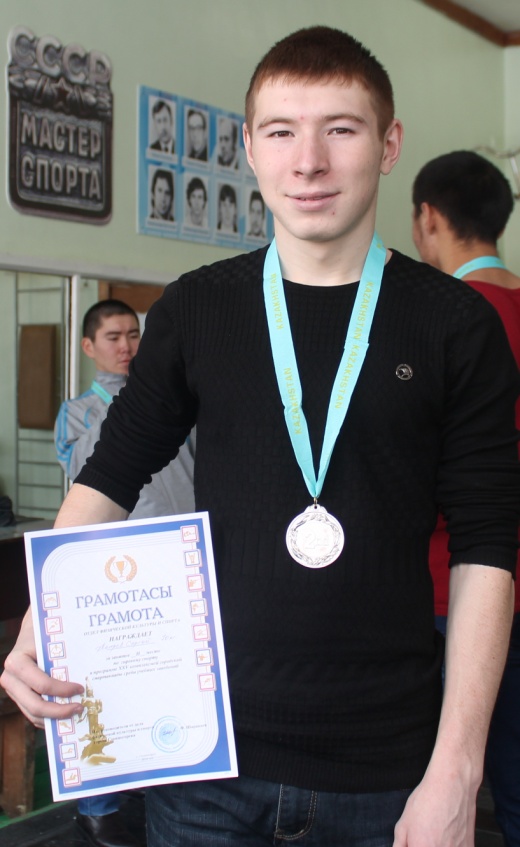 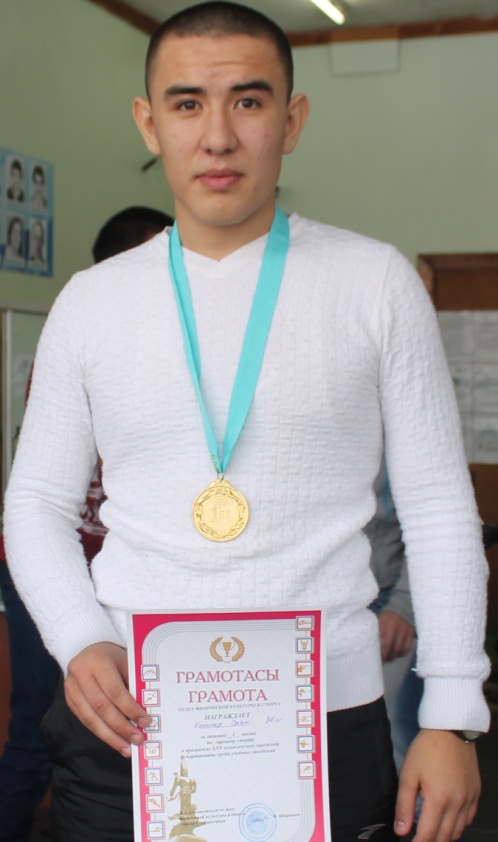 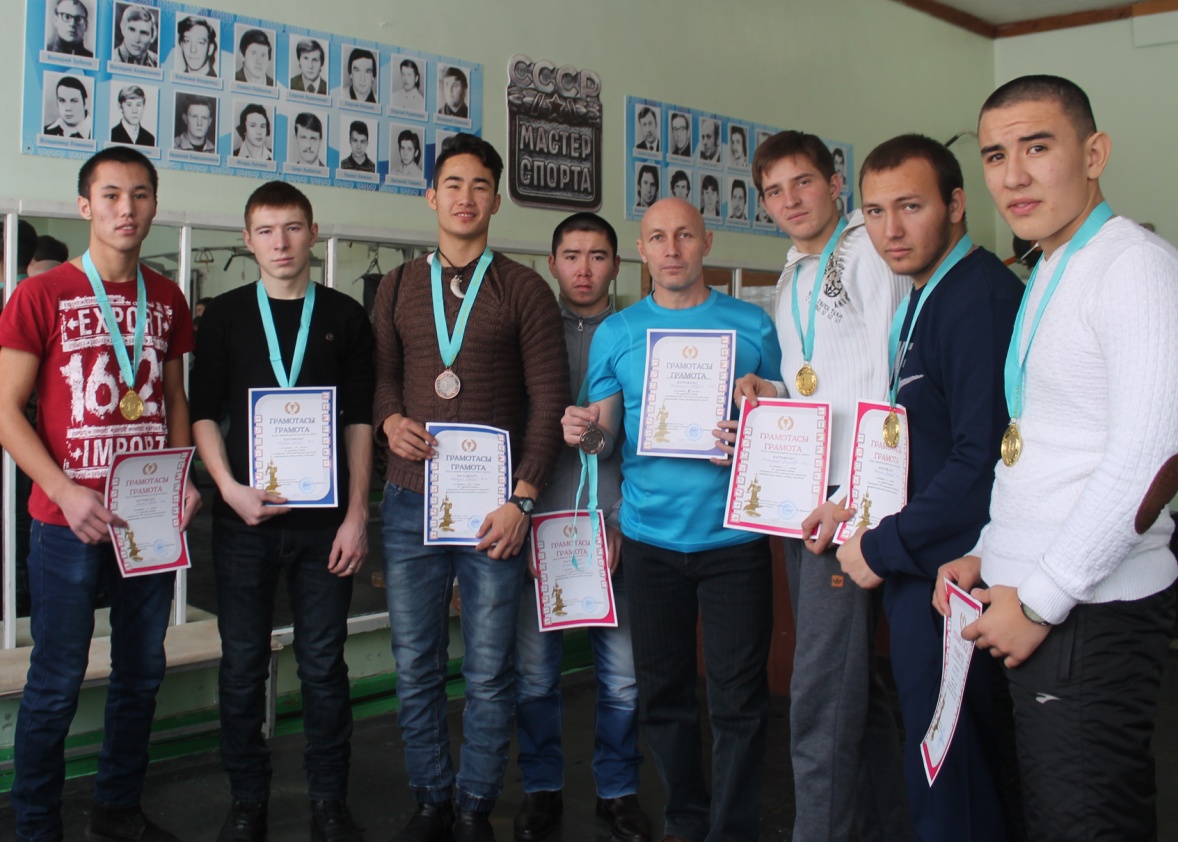 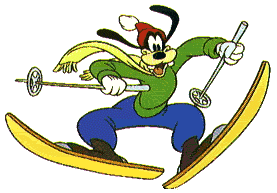 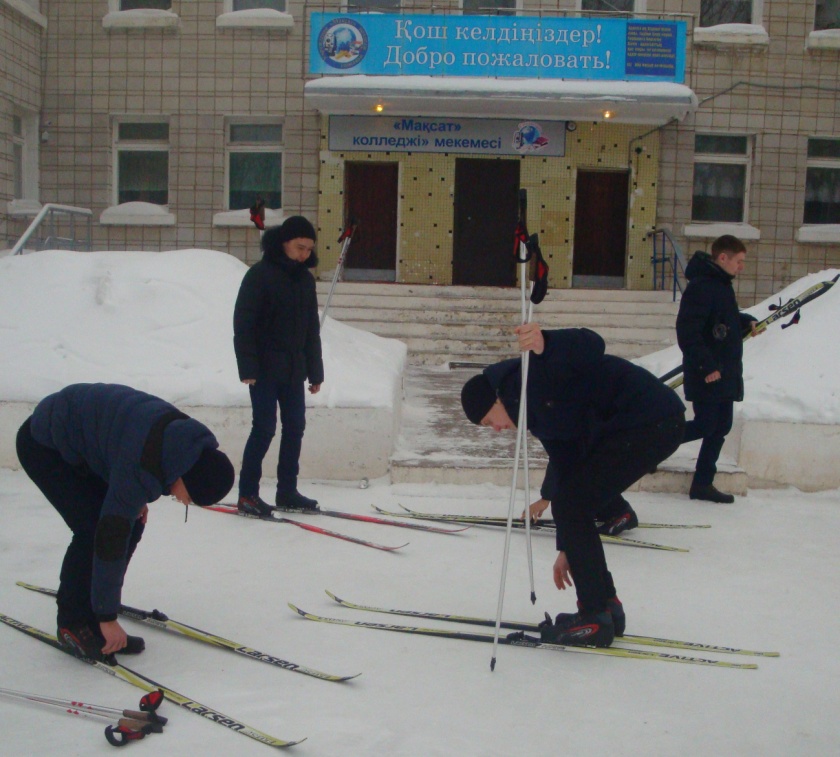 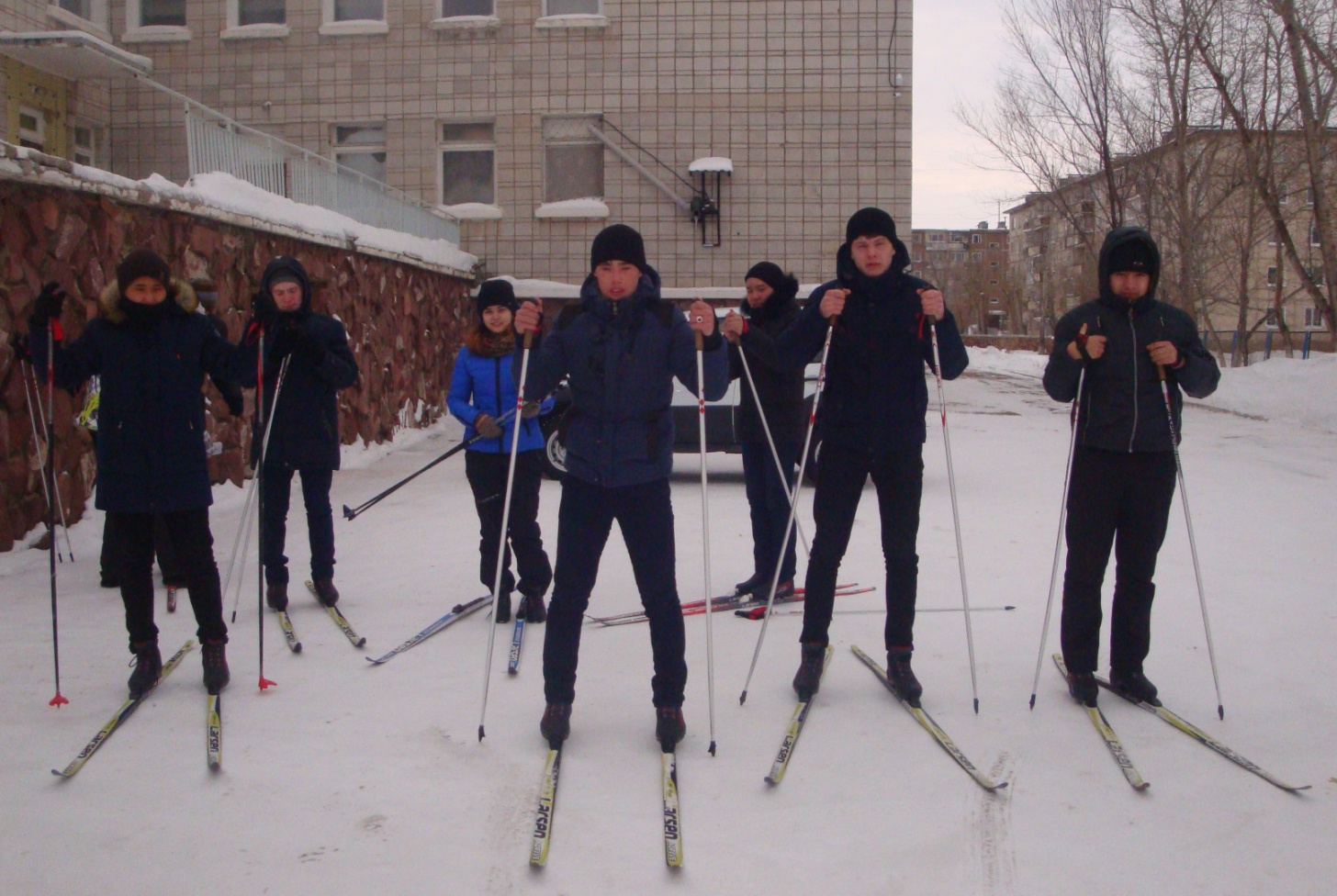 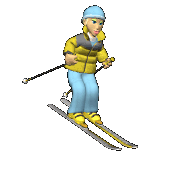 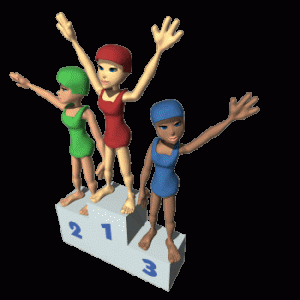 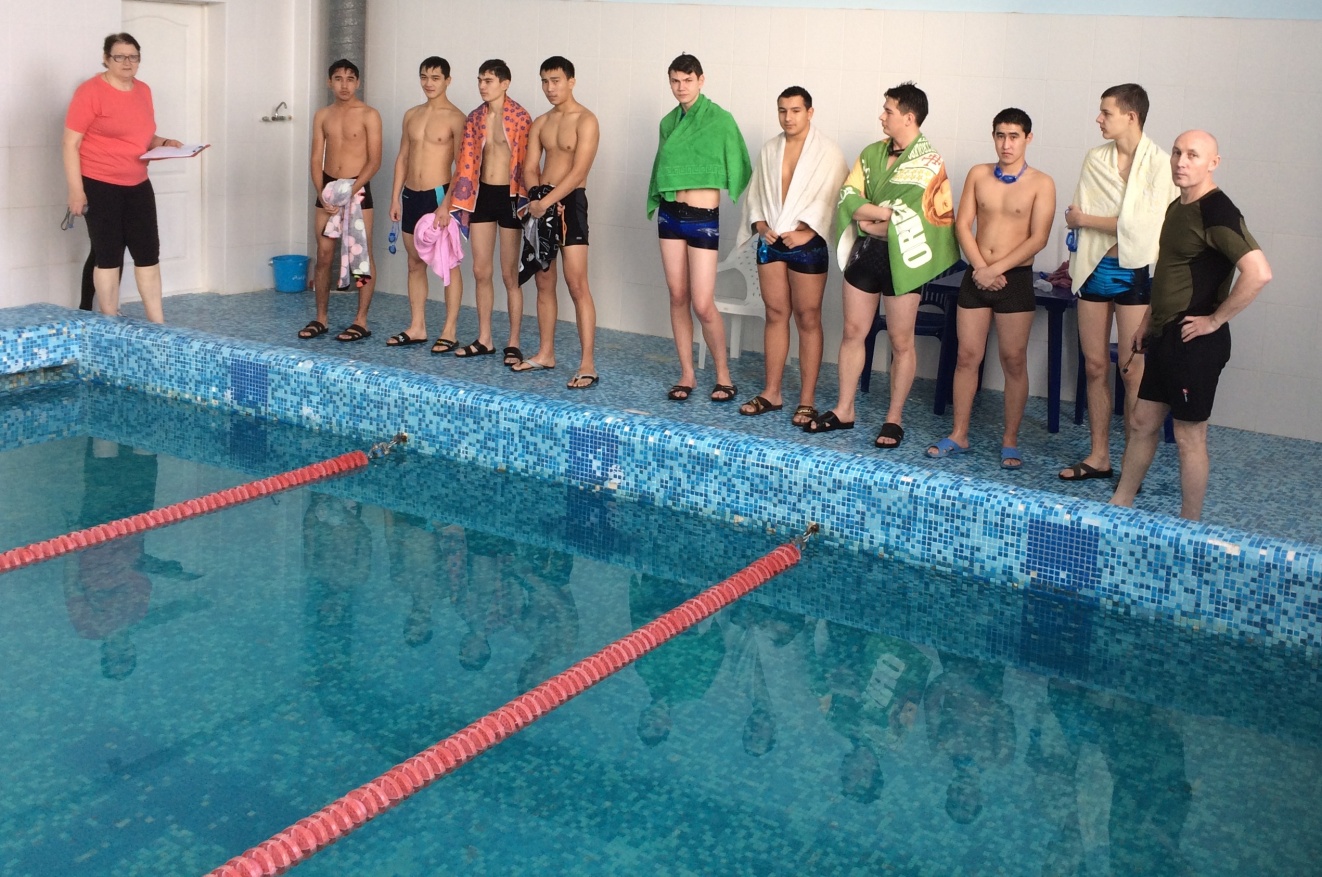 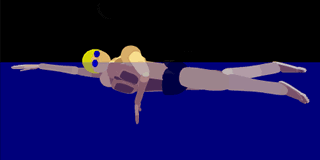 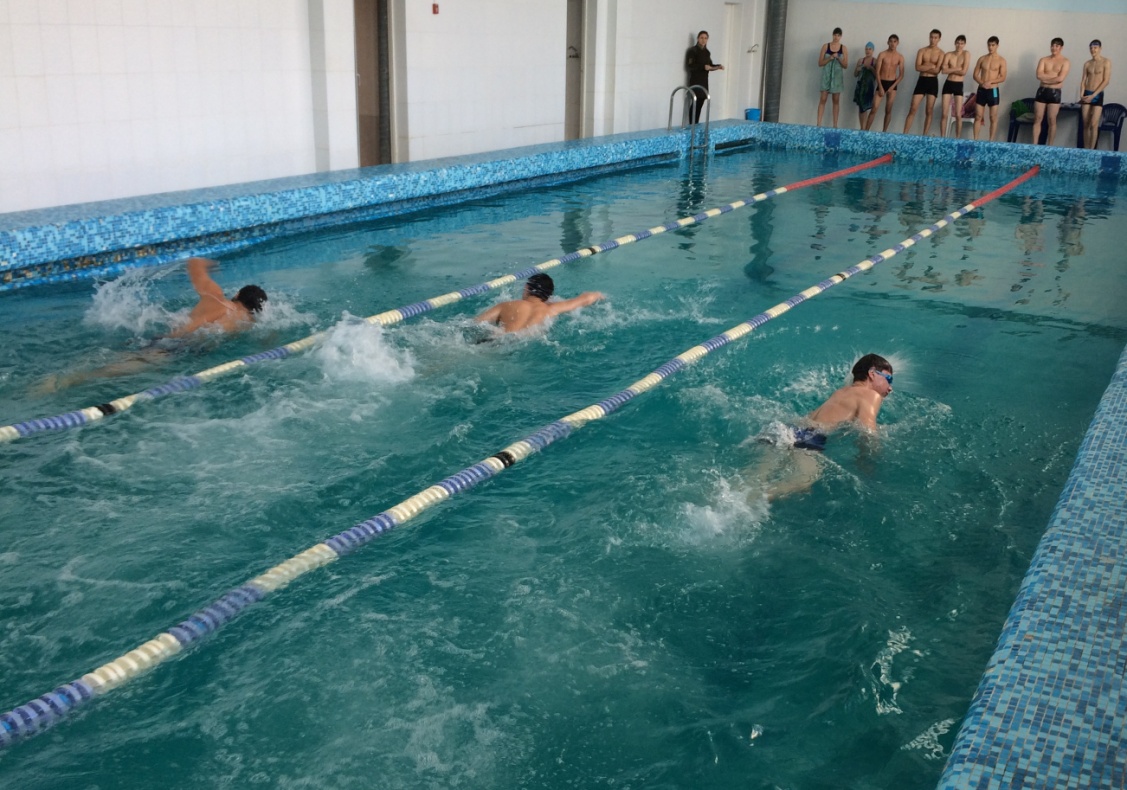 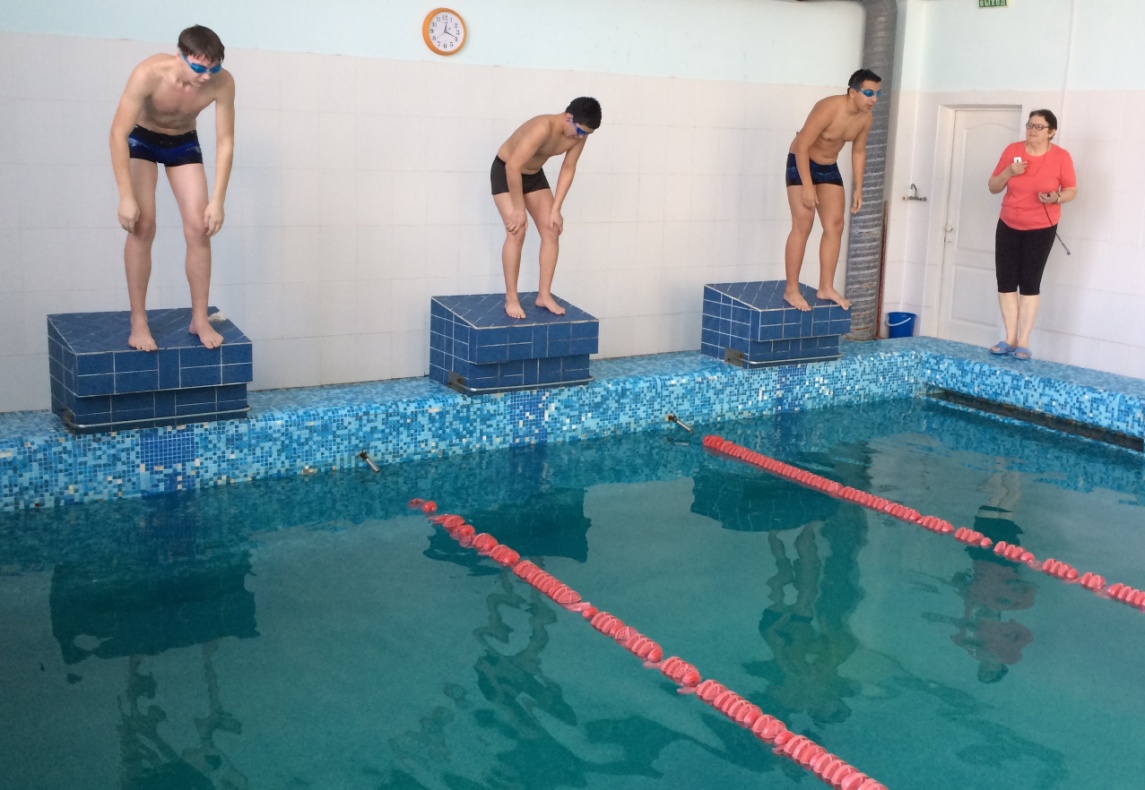 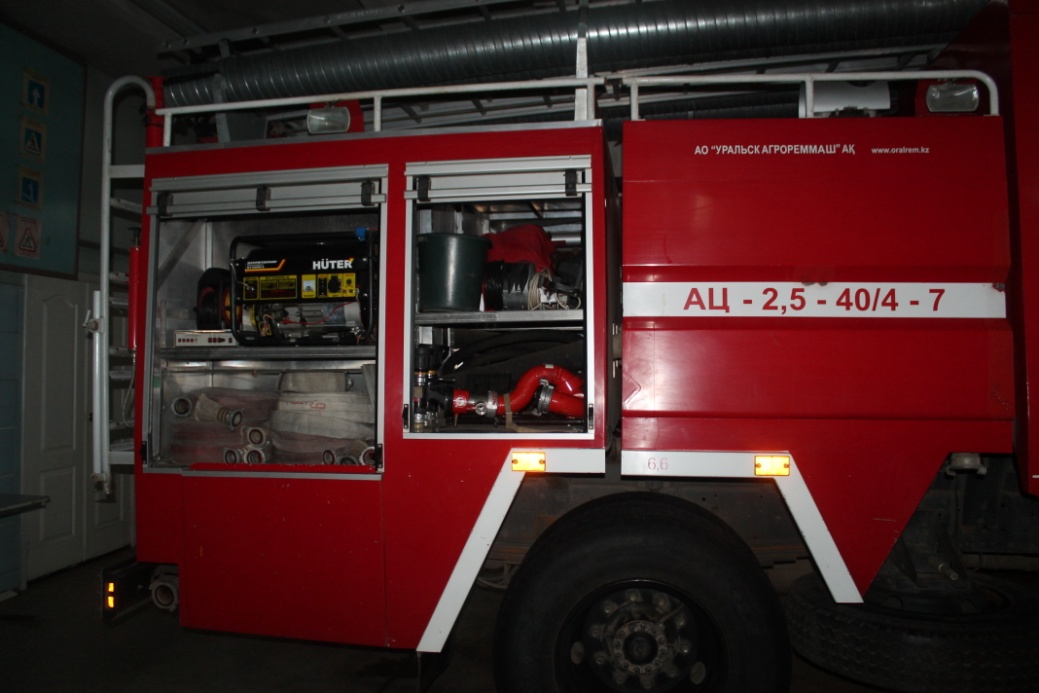 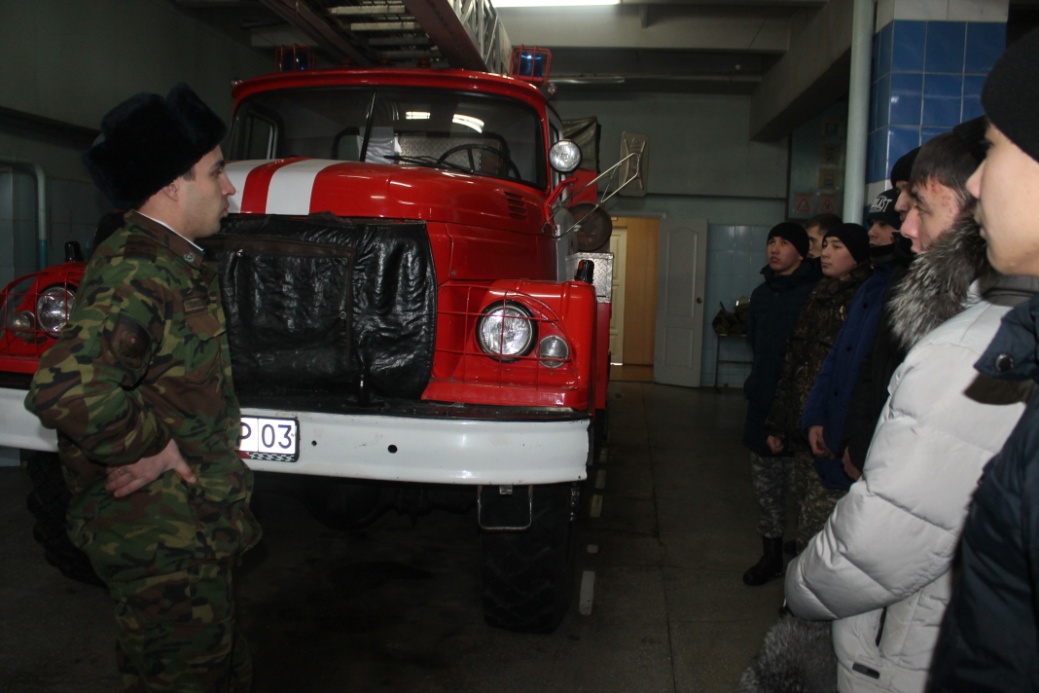 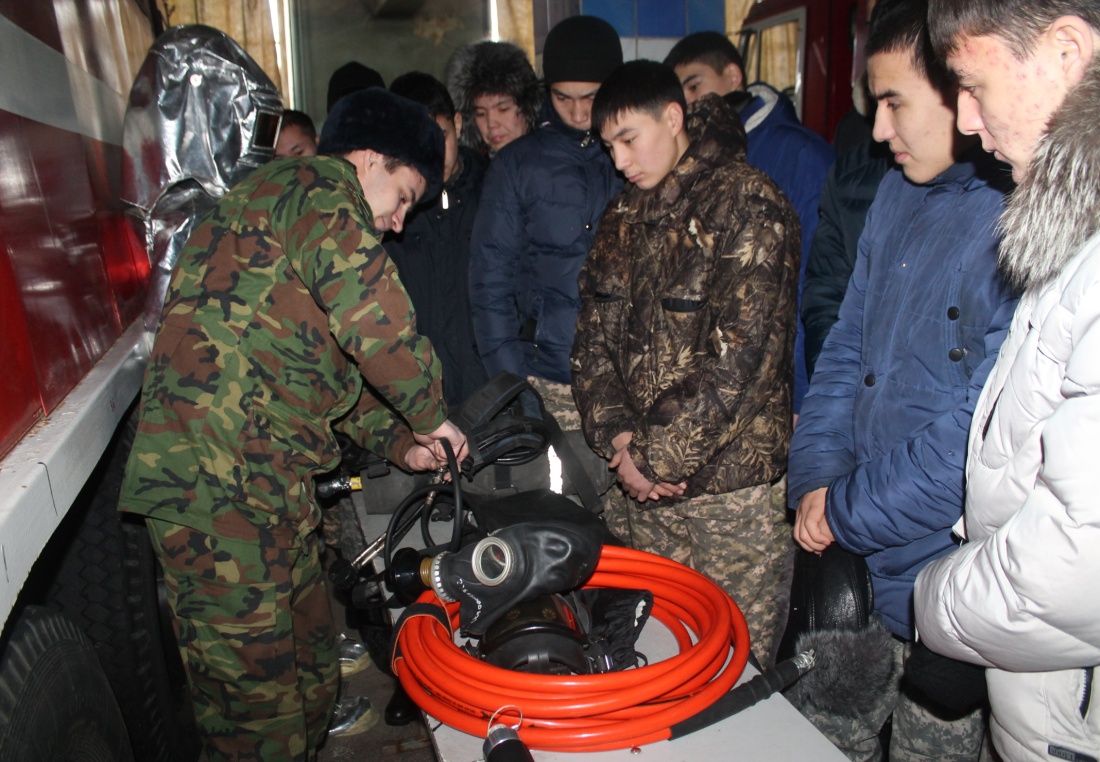 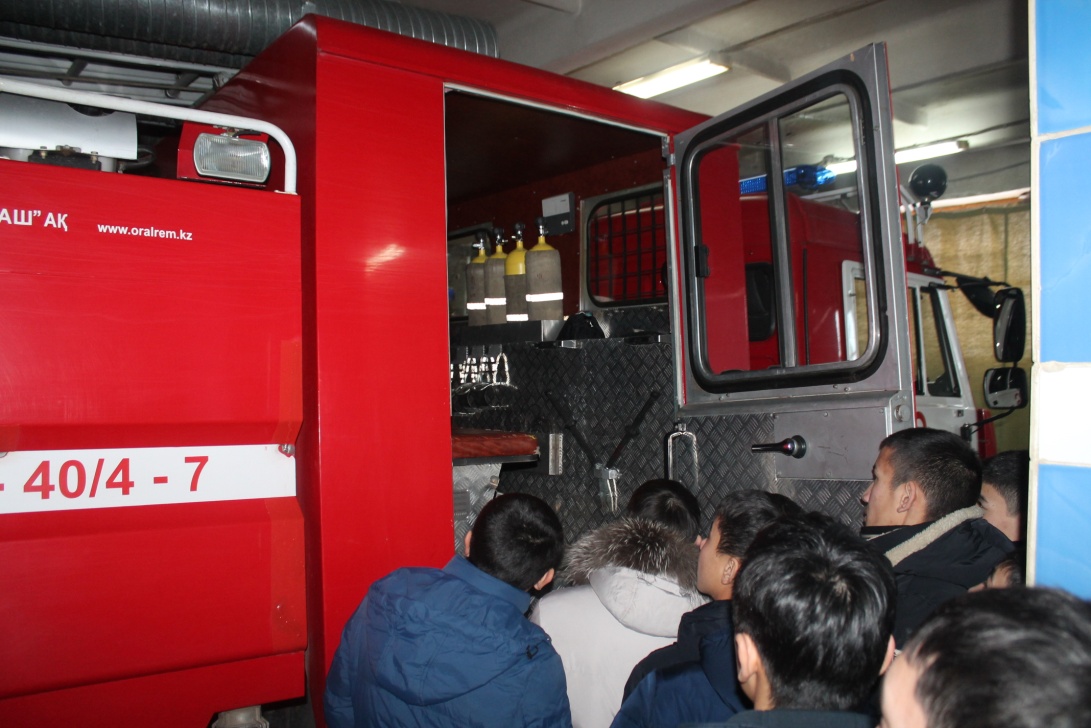 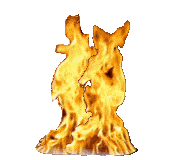 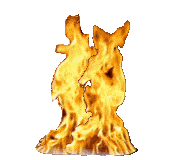 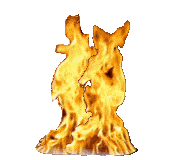